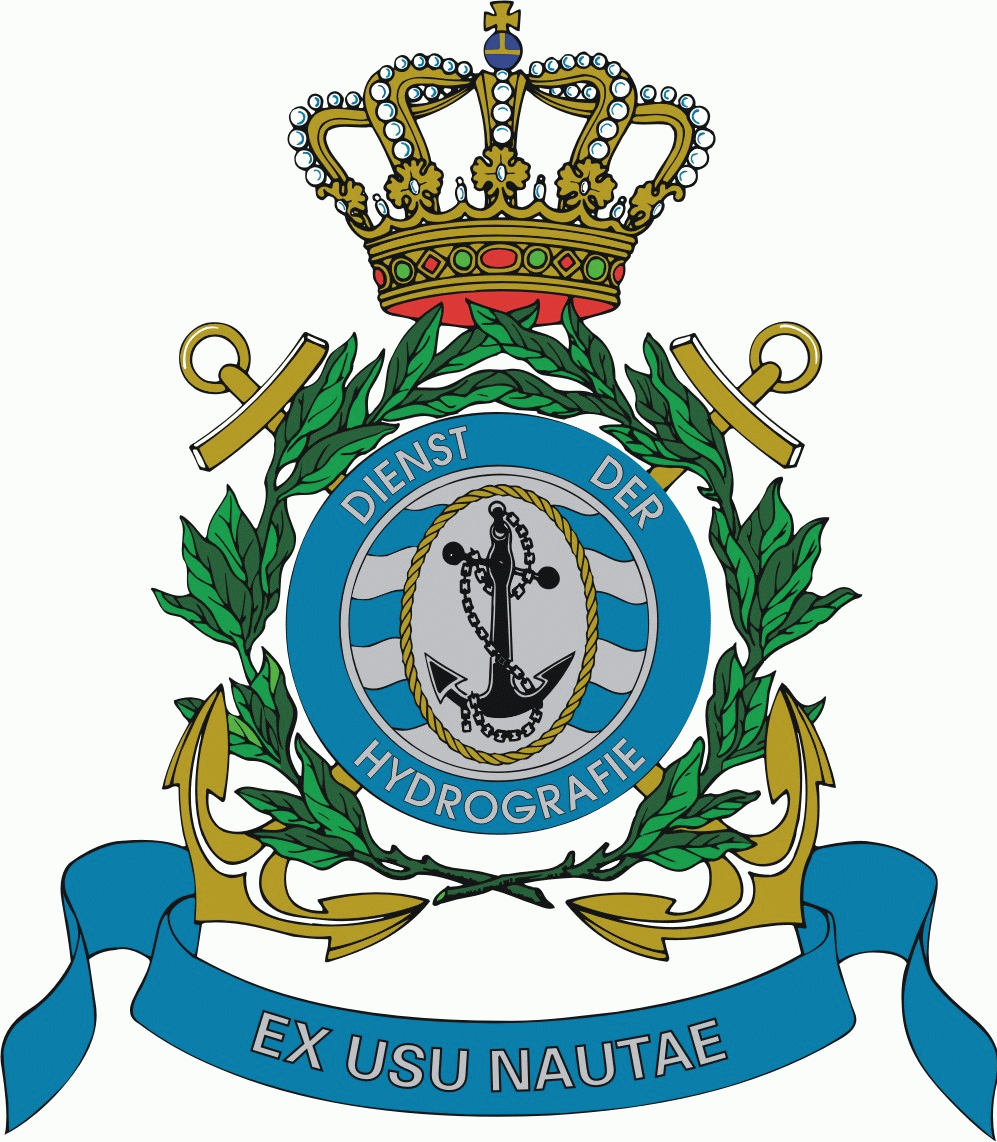 17th MACHC Conference
Agenda item 11.4

MACHC 17
Action list
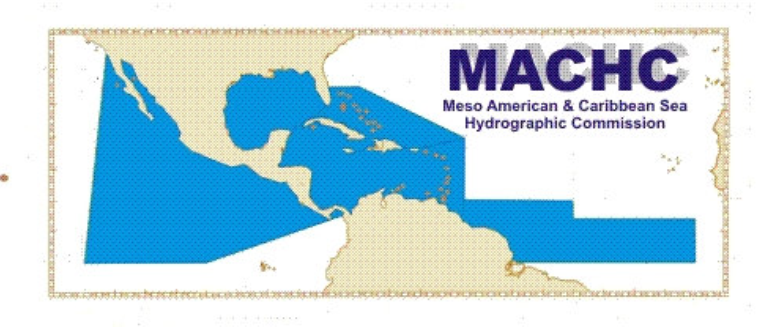 MACHC 17 new actions (1)
MACHC 17 new actions (2)